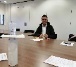 Careers and Enterprise at St Joseph’s College
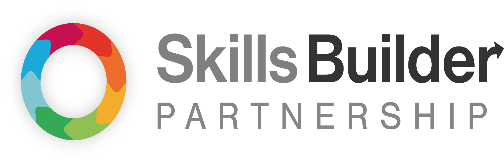 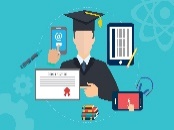 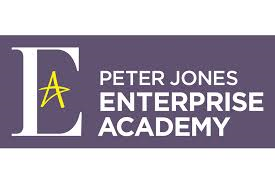 University or apprenticeship
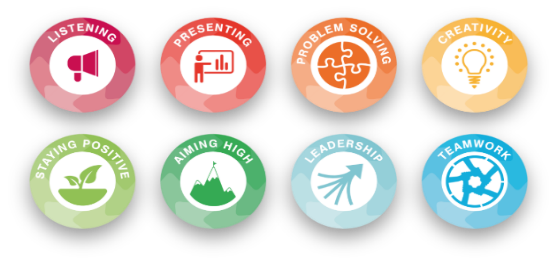 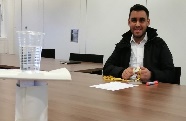 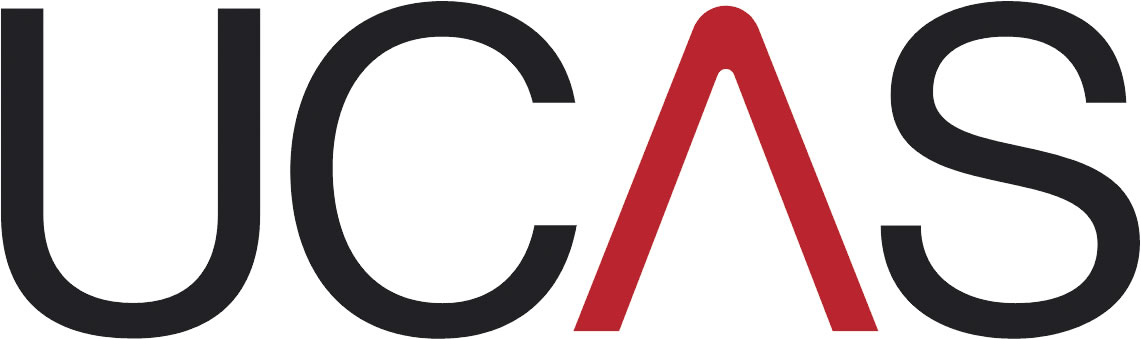 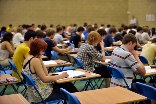 Practice your interview technique with UK Power Networks
Apply for University through UCAS
FINAL Exams
BTEC / A-Level
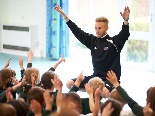 Work Experience
Results Day!
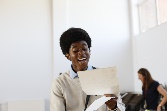 Apprenticeship assembly and workshops
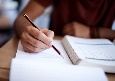 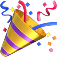 Careers meeting with Ms Cashmore
‘Ready for life beyond school’
Public speaking competitions
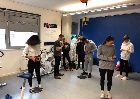 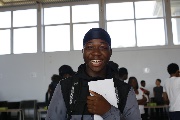 UCAS fair- my options after year 13
Enrichment clubs
University Visits
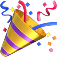 Results Day!
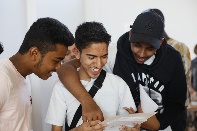 How to set up your own business
Peter Jones Academy
START your A levels and BTECS
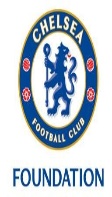 Maths and finance workshops
Industry Visits
Prepare for Post 16 courses next year…
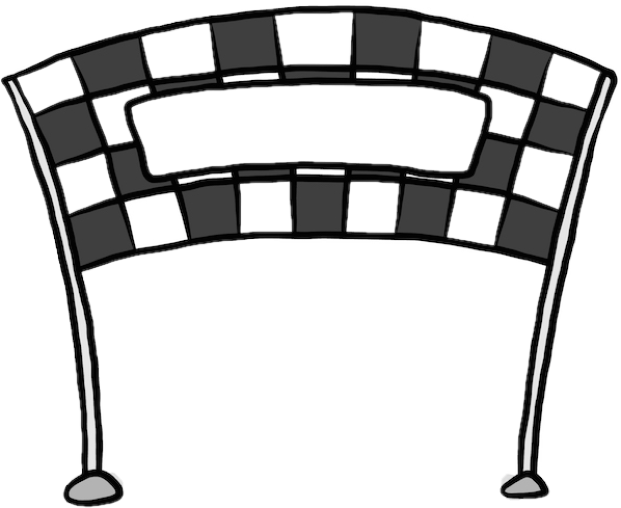 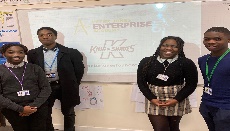 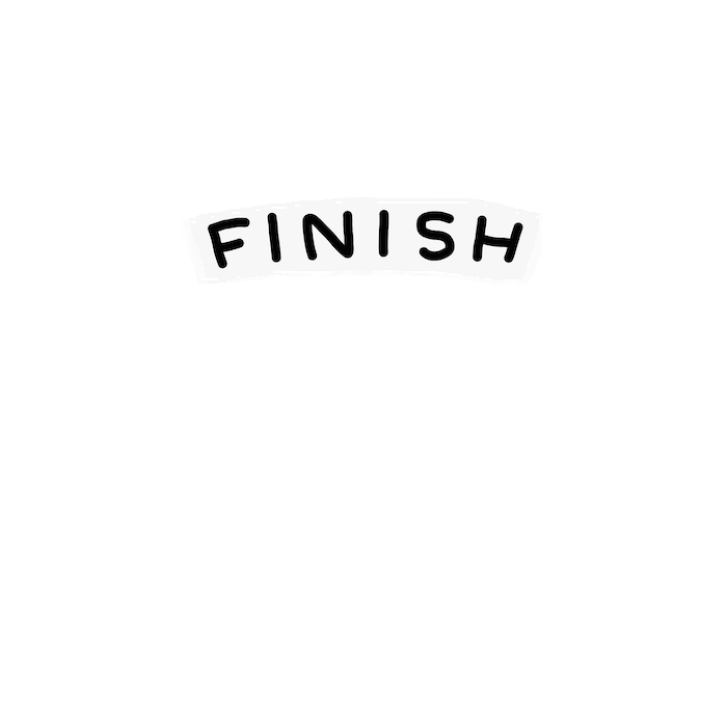 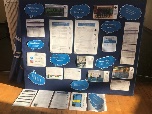 ‘Your future in your hands’
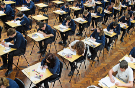 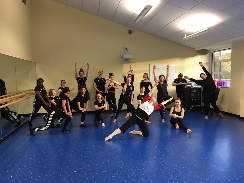 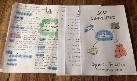 Revision for 
Summer EXAMS
Apprenticeship assembly
College Visits
The Big Interview
Careers Interviews and action plans with Ms Cashmore
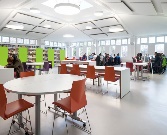 College taster days
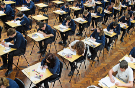 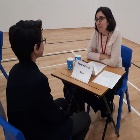 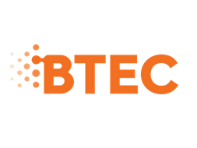 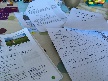 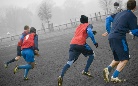 choosing my BTEC and GCSE subjects?
University taster day
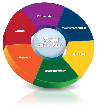 Exploring industries and working life
Understanding how to get into competitive Universities
Peter Jones Tycoon
GCSE and BTEC courses begin
Developing Character:
What are my strengths and values
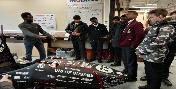 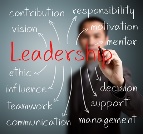 Leadership 
Opportunity Public Speaking
Focus on 
Linking my subjects to careers
My options after year 11
Leadership skills at student council
Mock Trial: aspiring Lawyers compete
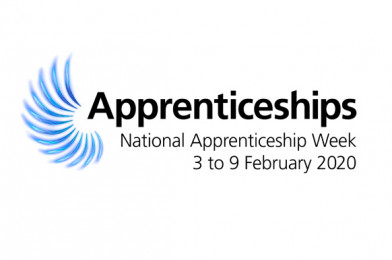 Aiming high, achieving goals
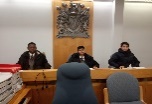 University of Sussex Visit: University life and subjects tasters
Peter Jones Tycoon Enterprise Challenge
Science Careers workshop- Pandemics
Building Character:
Core Values
Financial awareness
Peter Jones Flash Challenge
YEAR
YEAR
YEAR
YEAR
YEAR
YEAR
YEAR
11
12
10
8
13
9
7
University of Sussex inspiring assembly
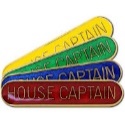 Duke of Edinburgh award
APPLY to become House Captain
Science careers workshop:  CSI
Expectations in the workplace and how to get a  job!
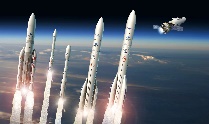 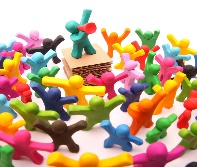 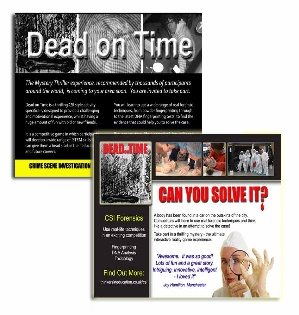 Stem careers workshop
Work experience in the school office
Character lessons!
Communication
Initiative
@careersat_sjc
leadership
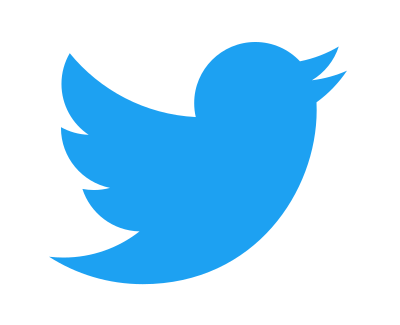 Resilience
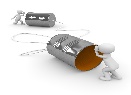 Linking subjects to the world of work
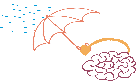 Our visitors include:
Skills for a successful life: Communication, resilience and teamwork
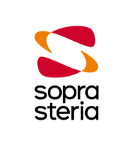 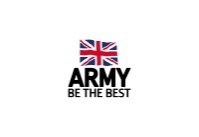 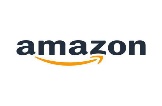 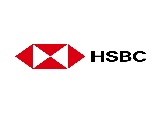 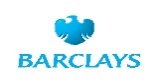 PRIMARY
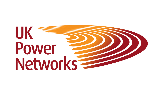 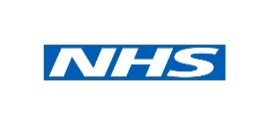 Summer school
Skills• Experiences • Qualifications: Career